1
Governor’s Office of Homeland and Emergency Preparedness (GOHSEP)

Recovery Funding Overview

Casey Tingle, Assistant Deputy Director
February 2015
Welcome
Contact Info:

Casey Tingle 
Assistant Deputy Director, Hazard Mitigation
casey.tingle@la.gov
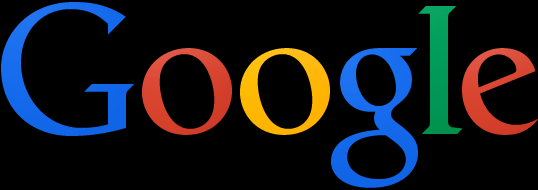 Recovery Framework
Recovery is complicated and collaborative 
Federal government is trying to establish a more structured and multi-layered 
Various Recovery Support Functions assigned to different agencies
Link:  https://www.fema.gov/national-disaster-recovery-framework
Mission
To lead + support Louisiana and its citizens in the preparation for, response to + recovery from all emergencies + disasters.
[Speaker Notes: Our mission is to lead and support Louisiana and its citizens in the preparation for, response to and recovery from ALL emergencies and disasters.]
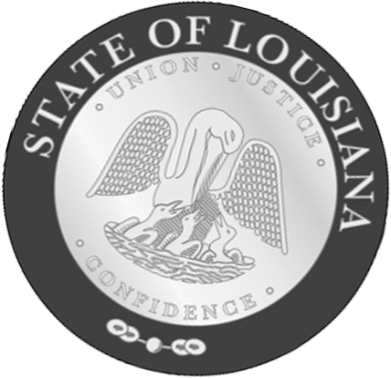 MITIGATION
PREPARATION
Emergency Management Cycle
Preparedness
PREVENTION
Emergency managers develop plans of action to manage & counter their risks & take action to build the necessary capabilities needed to implement such plans
Event
Prevention
RESPONSE
Prevention happens when property and lives are protected by those that identify, deter or stop an incident from occurring
Response
RECOVERY
Response includes the mobilization of necessary emergency services & first responders in the disaster area
Recovery
Recovery efforts are primarily concerned with actions that involve rebuilding destroyed property, re-employment & the repair of other essential infrastructure
Mitigation
Mitigation efforts are attempts to prevent hazards from developing into disasters or to reduce the effects of disasters
Risk
Louisiana is a high-risk State for emergency events + disasters.
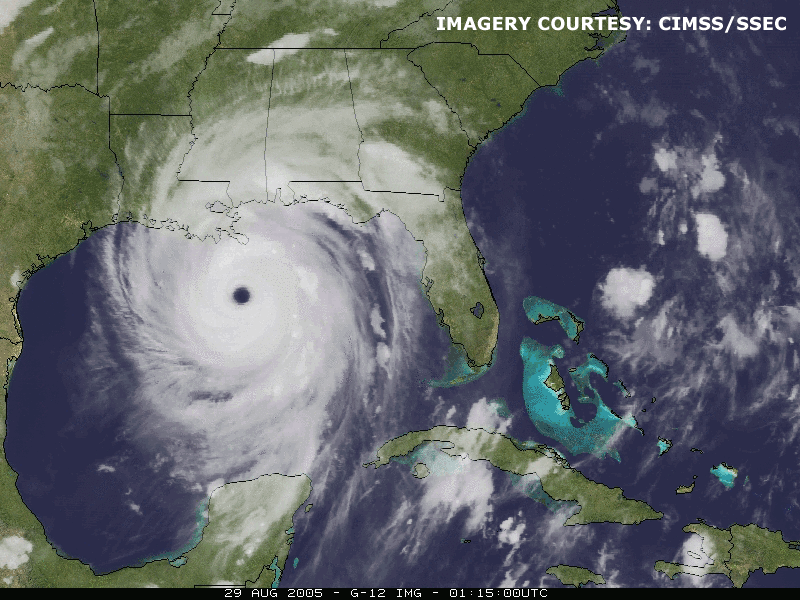 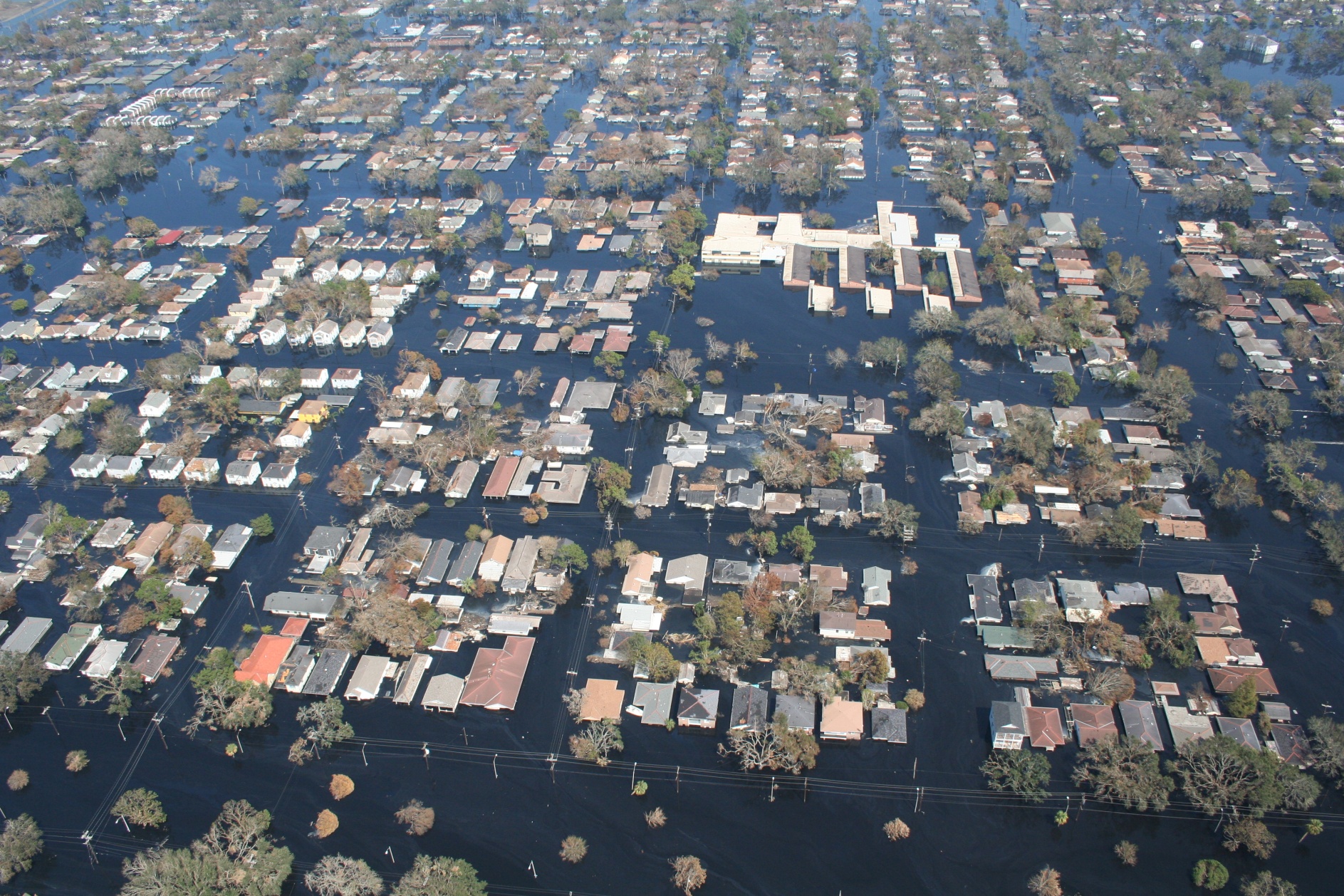 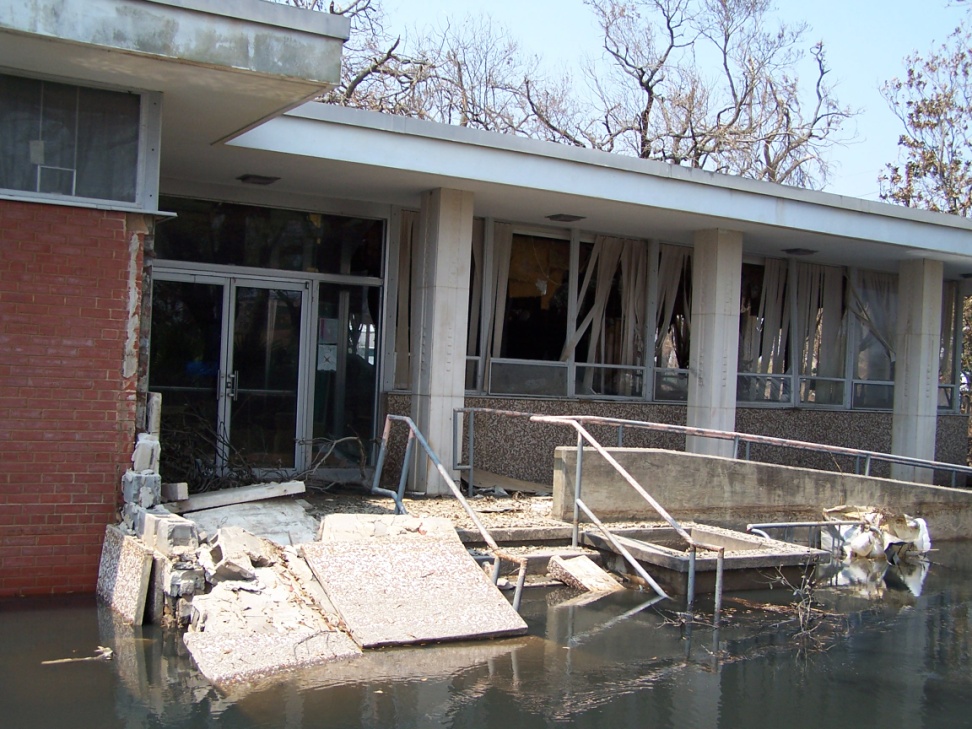 [Speaker Notes: Louisiana is a high-risk State for emergency events and disasters. . . Whether from the threat of:
-Accidental hazardous materials release; 
-Cyber attack, or threat of explosion; 
-Weather related threats like drought, floods, fires, hurricanes, heat, thunderstorms or tornadoes;
-OR man-made threats such as dam or levee failures, or acts of terrorism . . .

NO Parish in the State is without risk for some type of emergency or disaster.]
Risk (Continued . . . )
We are home to critical supply routes + energy production resources.
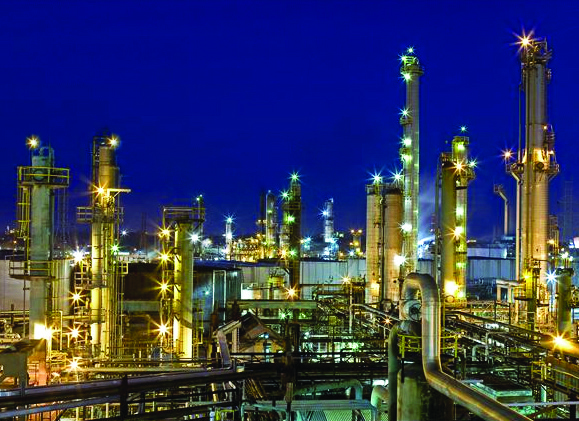 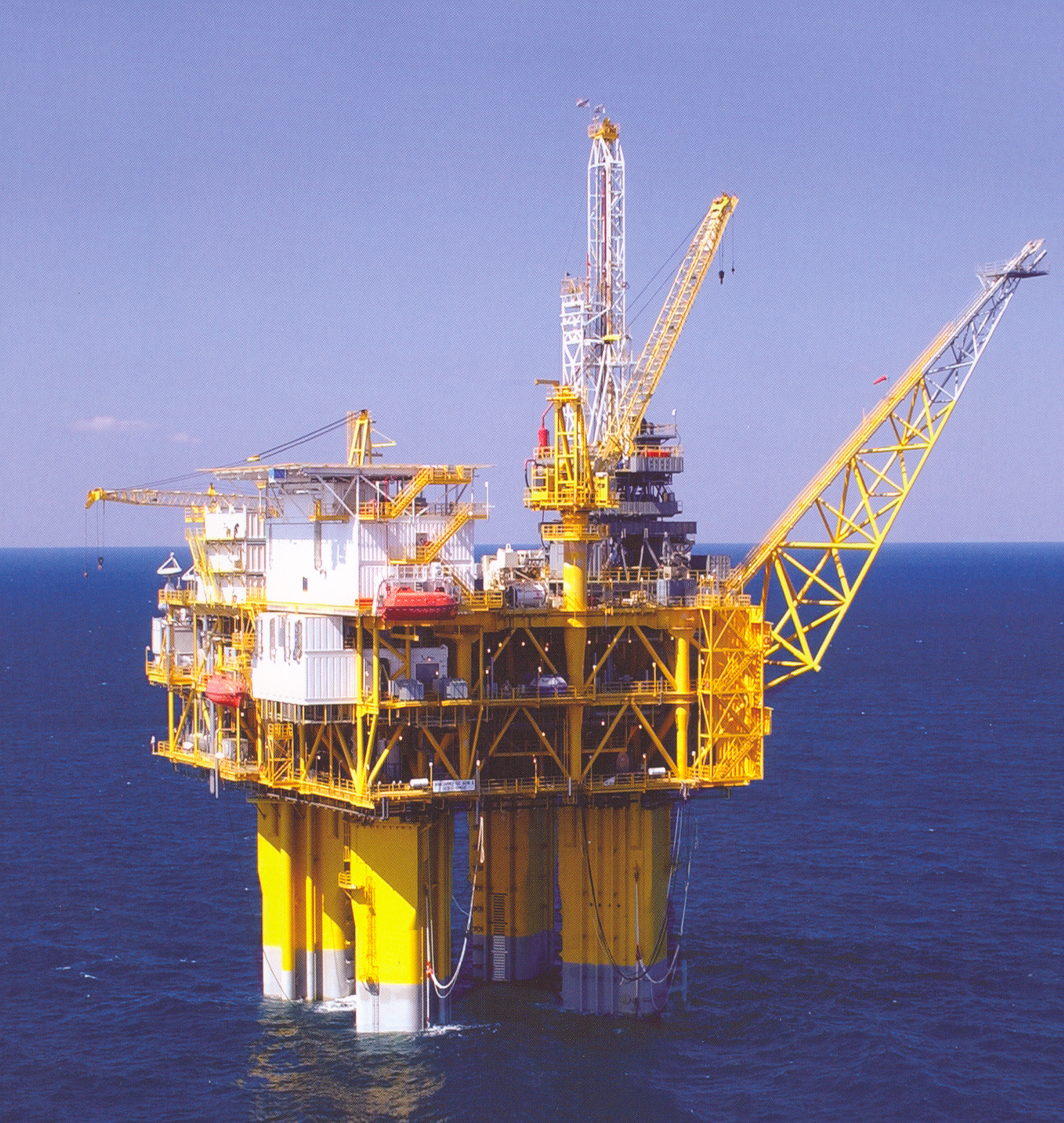 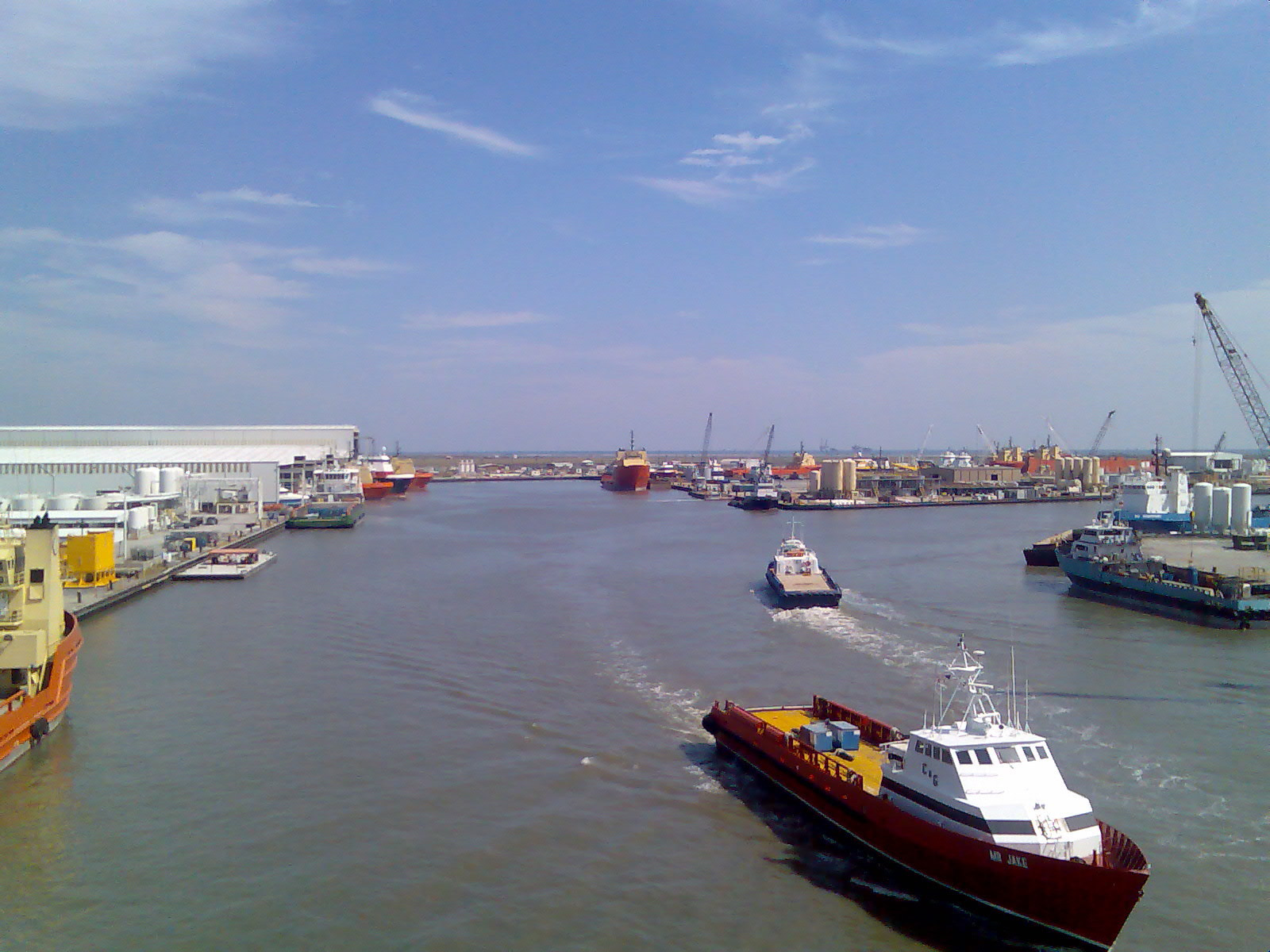 7
[Speaker Notes: Additionally, we are home to critical supply routes and energy production resources that are attractive targets for man-made disruptions.]
Saint
Tammany
Livingston
Jeff
Davis
Acadia
St 
Martin
Ascension
Iberville
St 
John
Calcasieu
Iberia
Lafayette
St 
James
St Bernard
Jefferson
Cameron
St Charles
Assumption
Vermilion
St Mary
Lafourche
Plaquemines
Terrebonne
Louisiana coast -A vulnerable area for storm surge
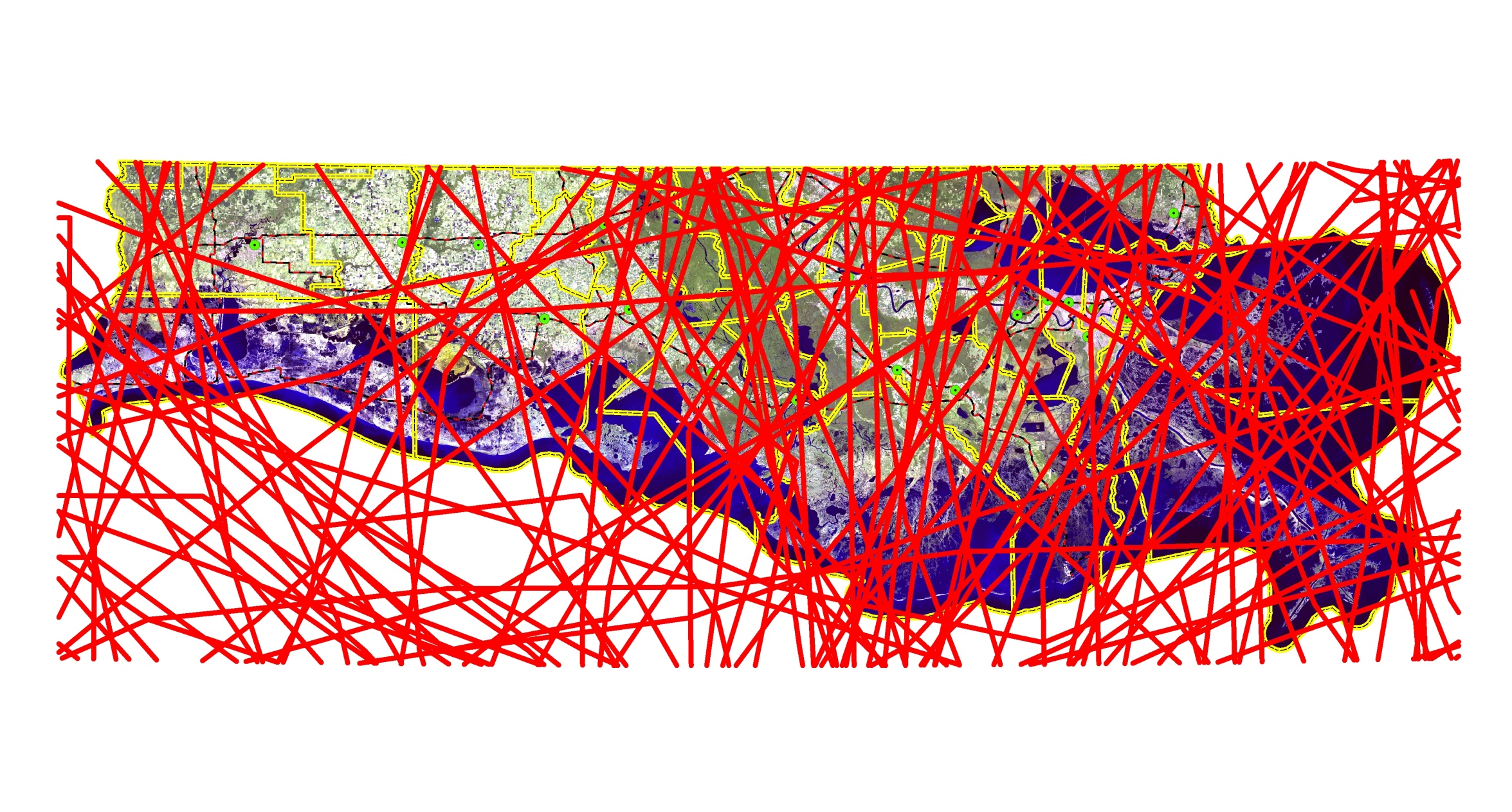 All Atlantic Basin Tropical Systems
National Hurricane Center 1850 - 2007
[Speaker Notes: . . . showing hurricanes and other tropical-force wind events, that have struck the Louisiana coastline over the last 150 years. This does NOT include tornadoes, flooding from heavy rains in the Midwest which makes its way down the Mississippi river to Louisiana, or man-made disasters like the BP Oil Spill.]
What do we do?
GOHSEP is the lead agency coordinating with the Federal Emergency Management Agency (FEMA) in two critical areas:
Public Assistance Grant Program
Hazard Mitigation Grant Program
Public Assistance Grant Program
Supplemental grant assistance for disasters declared by the President for:

Debris Removal
Emergency Protective Measures
Repair/Replacement/Restoration of disaster-damaged, publicly owned facilities
Hazard mitigation defined
Hazard Mitigation (HM) is any sustained action taken to reduce or eliminate future risk to people and property from natural and man-made disasters.
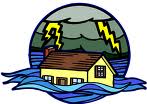 Mitigation is breaking the cycle of disaster – damage – reconstruction – repeated damage.
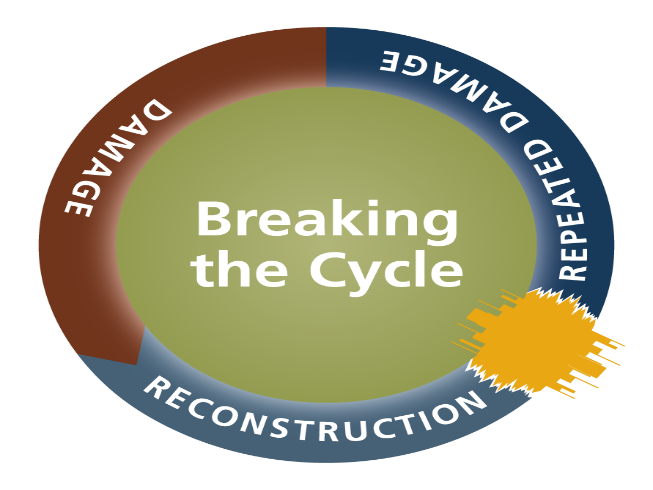 Hazard Mitigation Planning + Your Community
A Hazard Mitigation Plan (HMP) is required to receive FEMA hazard mitigation funding.
Risk Assessment: Identify Hazards
Describe all natural hazards that effect the jurisdictions in the planning area.
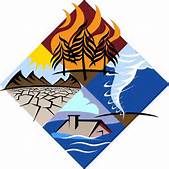 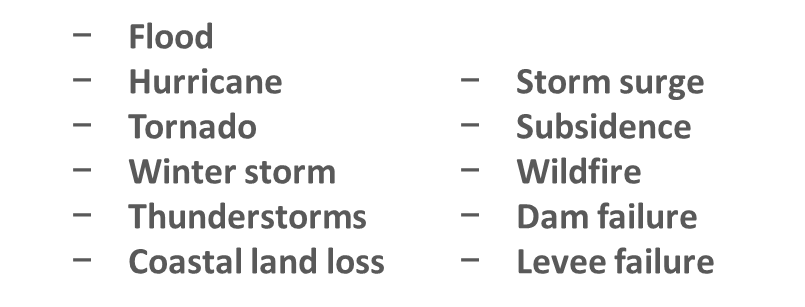 15
Determine vulnerability + impact
Vulnerability
Demonstrated through past occurrences. 
Characteristics of the community’s assets that make jurisdictions susceptible to damage.

Impact
Consequences or effects of past occurrences on the community assets.
Mitigation Strategy
Blueprint for mitigation disaster losses
State goals:
Improve education + outreach efforts.
Improve data collection . . . 
Possible actions:
HM workshops.
Mitigation projects.
Other . . .
Prioritize actions to guide how you implement funding.
Cost Effectiveness Requirement
Demonstrate cost-effectiveness.
Must be cost-effective + substantially reduce the risk of future damage, hardship, loss or suffering resulting from a major disaster.  
Should be demonstrated by performing a Benefit Cost Analysis - BCA.
Examples of eligible activities
Elevated dwelling
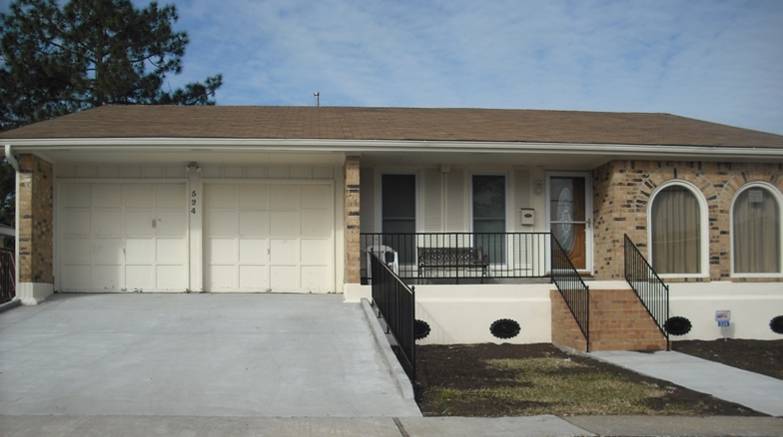 Acquisition of flood-prone property
Before
After
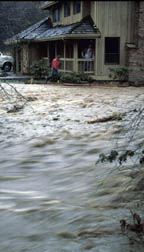 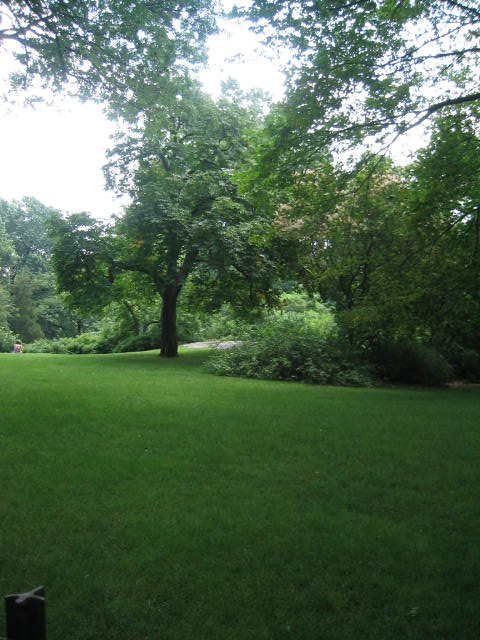 Storm water management
Culvert upgrade
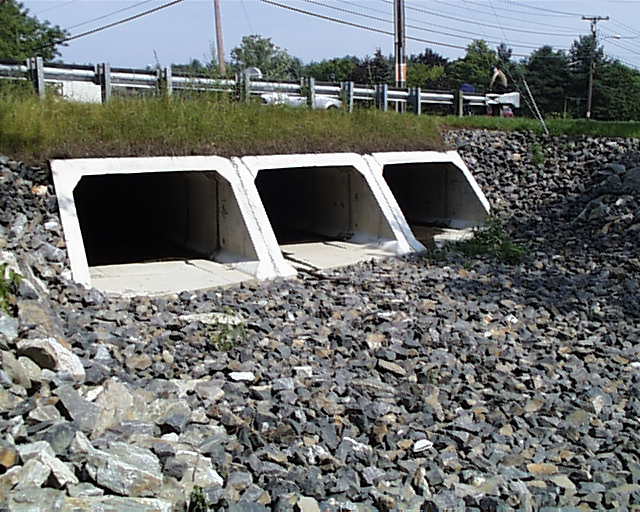 Retrofit (Shutter protection)
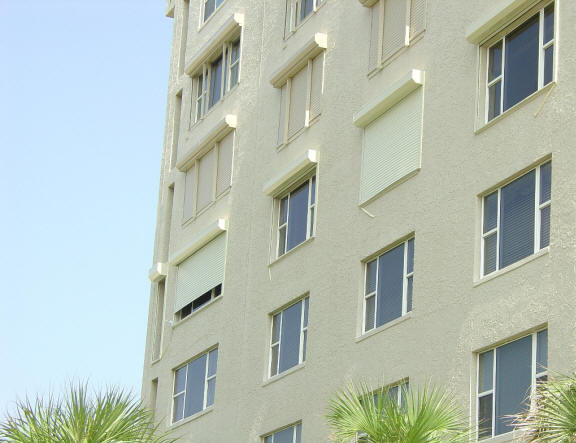 Safe room - Community
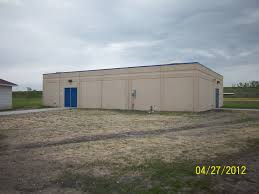 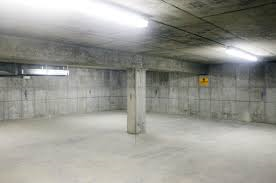 Louisiana open disasters
So
NOTE: Three (3) are on FEMA’s Top 10 U.S. Disaster list: Katrina, Rita and Ike.
SOURCE:  www.louisianaPA.com and www.louisianaHM.com, dated 1/16/15.
[Speaker Notes: As indicated, Louisiana is currently managing Stafford Act grant funding to recover from 10 Federally declared disasters reaching back to Katrina in 2005.

We are administering almost $16 billion between the FEMA Public Assistance program and the Hazard Mitigation program and we have not yet finalized the process of identifying all eligible damage, which could add as much as another 
	$1.5 billion to the recovery effort.]
By the numbers
SOURCE:  www.louisianaPA.com and www.louisianaHM.com, dated 1/16/15.
[Speaker Notes: One indication of the complexity of the recovery is the size of the recovery.
We are working with more than 1,600 unique applicants comprised of State Agencies; local governmental entities from Parishes, to Sheriffs, to School Districts and colleges and Universities; Police and Fire officials; Levee Boards, and numerous nonprofit organizations from Tulane, Loyola, Xavier, faith-based organizations that offer public services like schools, senior centers, day care, and more. 
We are managing, with our Applicants, more than 36,000 individual projects.
We have disbursed an average of $1 billion a year since 2007; approximately $100 million a month, as reimbursement for expenses incurred by Applicants for eligible recovery work.

As the following chart shows, it has taken a huge effort over the past 10 years
	working with FEMA to identify all eligible funding. We have averaged $1 billion per year in additional obligations and, as noted earlier, still have $1.5 billion to capture.
 
With communities so severely impacted, it has been difficult in many cases to start the recovery process. Communities cannot “float” the differences between what FEMA thinks a project will cost to and what an Applicant’s professional architects and engineers believe it will cost.  All eligible damages must be identified up front – communities simply do not have the necessary cash flow to fund projects and then debate with FEMA after completion about what was eligible. That model only works in smaller disasters.]
Recovery Slowdowns
Complexity – processes
Capacity - volume
Speed - risk
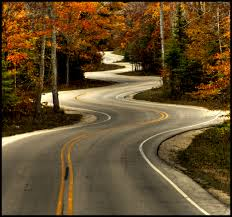